WhatsDue
Team Lighthouse
Eddie Ekpo, Edwin Hernandez, Nick Kalar
Refresher
What is our project?
WhatsDue is an application created to simplify the lives of students by creating a platform to automate the need to check for syllabus changes while on campus.
What does it do?
WhatsDue will verify and push updated syllabus if changes are detected utilizing Bluetooth beacons as a medium.
What technology are we using?
Kotlin JVM
Gradle
HTML, CSS, JavaScript
Bootstrap, Spring Boot
Apache Maven
Google Beacon, Eddystone
Heroku, ClearDB MySQL
Current Progress
Web Portal
Android Application
Bluetooth Beacon
www.whatsdue.net is live and being hosted with Heroku.
Web portal currently supports an administrative role which is verified with login username and password.
Create Courses, View Courses, Add Administrator  and Add Student are functional webpages.
WhatsDue has been created and supports a login page connects with a MySQL database to verify login information.
Bluetooth beacon has been successfully paired with a mobile device.
Application can be detected Bluetooth beacons nearby and once authenticated trigger a download of relevant files
Web Portal Demo
Android Application Demo
Future Progress
Next Semester Timeline
Raspberry Pi Resiliency
Specific Classroom updating?
Desktop Application?
iOS Application?
Timeline
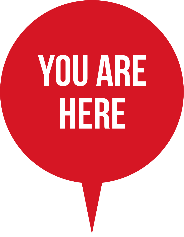